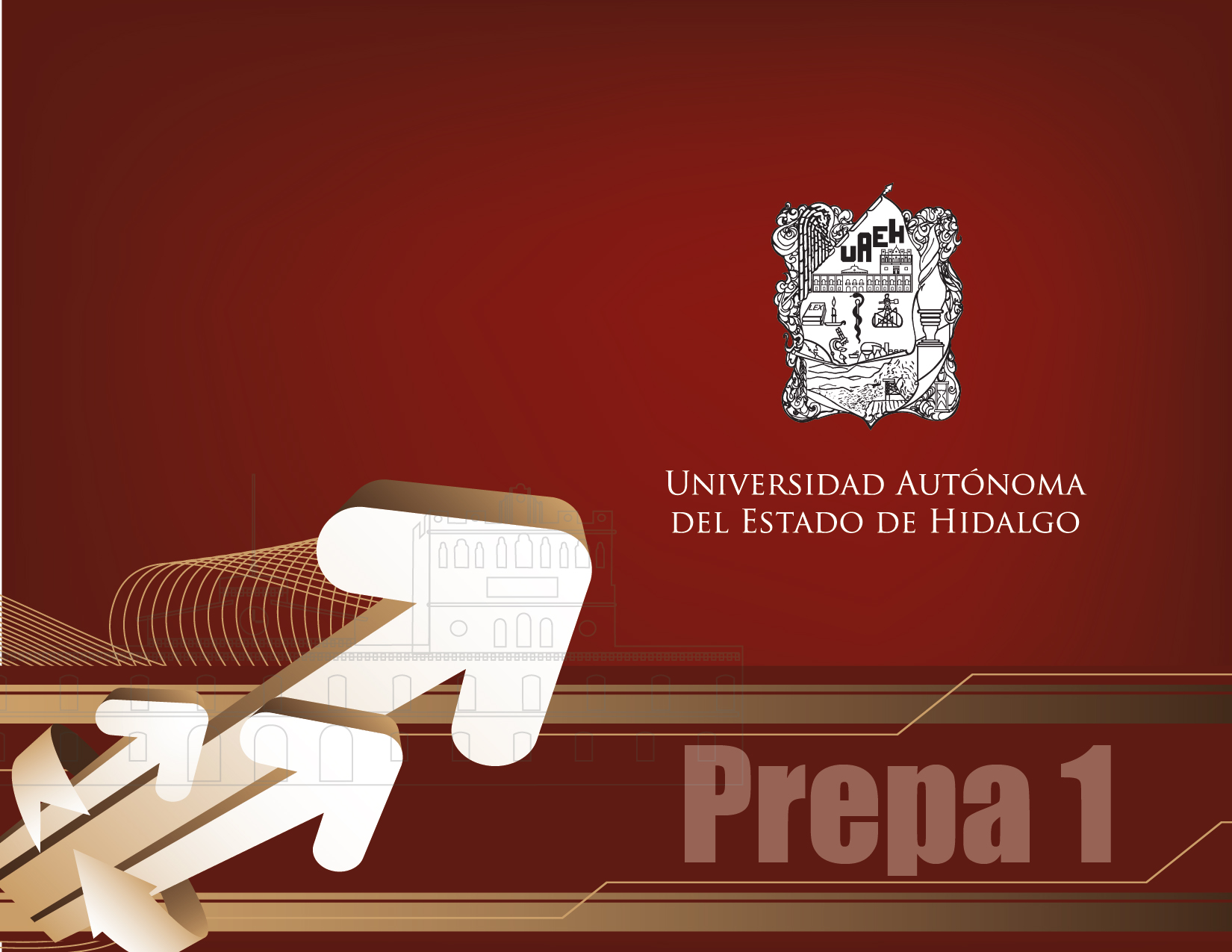 Academia: IDIOMAS
Tema: Conditional sentences (zero and first conditional)

Profesor (a): Blanca Estela Ortiz Salvador

Periodo: Enero- junio 2015
Tema:Conditional sentences
Resumen (abstract)Conditionals in English grammar are sometimes  called 'if clauses'. They  are used to describe the result of something that might happen either in the present or future. .Although the various conditional forms might seem quite abstract at first, they are actually some of the most useful structures in English and are commonly included in daily conversations.
Palabras clave (keywords): zero conditional, first conditional, 0 and 1st conditionals, conditional sentences, conditionals in english.
TYPE 0 or zero conditional
This type of conditional is used to talk about general truths.
 It can also be used to describe cause and effect, facts , habitual reactions, commands and advice . 
The most commonly used form is:
 If + Simple present , Simple Present
Examples.
If clause                        Main clause
If + Present tense ,       Present tense 
If you freeze water,      it turns into ice.

Or

Water turns into ice If you freeze it.
If you heat the metal , it expands. (cause & effect)I get angry if someone shouts at me. (habitual reaction)If you boil water , it evaporates. (cause & effect)I usually eat some cookies if I get hungry before meal time. (habitual reaction)If you go round the world , you return to the same point. (general truth)
Important!!!!
"when" can be used instead of "if" in this type.
For instance:
If it is hot , I wear thin clothes. 
( When it is hot, I wear thin clothes.)
The door opens if you turn the switch.
 (  When you turn the switch ,the door opens or The door opens when you turn the switch.)
Zero conditional
First conditional or conditional 1
It refers to a possible condition and its probable result. 
It is based on facts, and it is used to make statements about the real world, and about particular situations. 
We often use such sentences to give warnings:
Examples
If it is cold, you must wear a warm jacket.

If she doesn't do his homework, she cannot go to the cinema.
If he doesn't call you, you can call him.
If you work hard, you may become a successful woman.
If he is busy now, I will come back next week.
Important!!!
Unless means the same as if...not
You'll be sick unless you change your eating habits.
 ( You will be sick if you don't change your eating habits)
You'll never understand French unless you study hard. 
( You'll never understand French if you don't study hard)
First conditional
Would you like singing?
Let´s practice
Zero conditional exercises
http://www.learnenglish-online.com/grammar/tests/zeroconditional.html
https://elt.oup.com/student/solutions1stedition/preint_unit_page/unit6/grammar/exercise2?cc=mx&selLanguage=en
http://www.english-grammar-lessons.com/type0/exercise1.swf
First conditional exercises
http://www.englishgrammarsecrets.com/firstconditional/exercise1.html
http://www.englishgrammarsecrets.com/firstconditional/exercise4.html
http://www.learnenglishfeelgood.com/grammar-firstconditional1.html
Referencias
Hooks, M . (2006). To the top 4. MM publications. EU.
Dooley, J & Evans, V. (2006). Blockbuster 4.Express Publishing. 
Videos
Count On Me - Bruno Mars Lyrics. Recuperado el 12 de abril de 2015 desde: https://www.youtube.com/watch?v=yJYXItns2ik

Zero Conditional - Tutor Time (English Grammar). Recuperado  14 de abril de 2015 desde:
https://www.youtube.com/watch?v=-VWn8Afr4iA
First Conditional - Tutor Time (English Grammar). Recuperado 14 de abril de 2015 desde:
https://www.youtube.com/watch?v=9ifCM8kJFKI